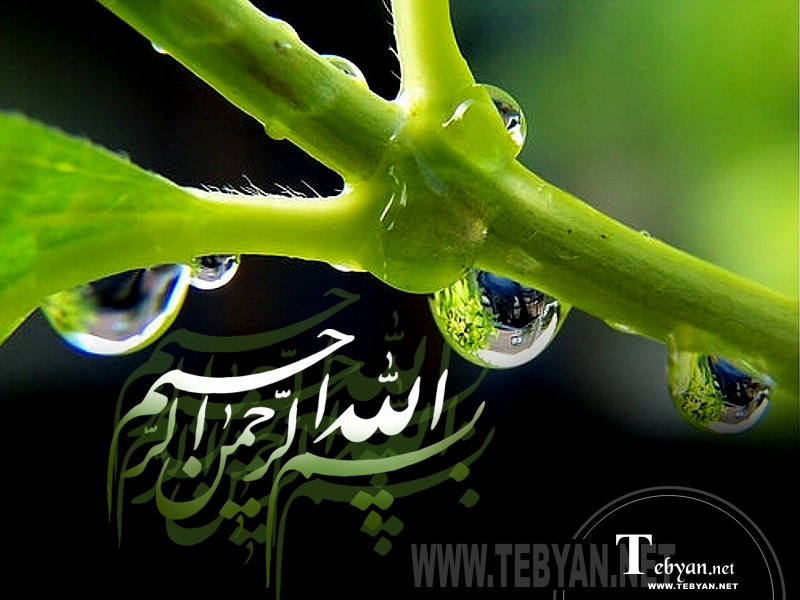 1
دانشگاه علوم پزشکی و خدمات بهداشتی درمانی شهید بهشتی
پژوهشکده علوم غدد درون ریز و متابولیسم
مرکز تحقیقات تغذیه در بیماری های غدد درون ریز
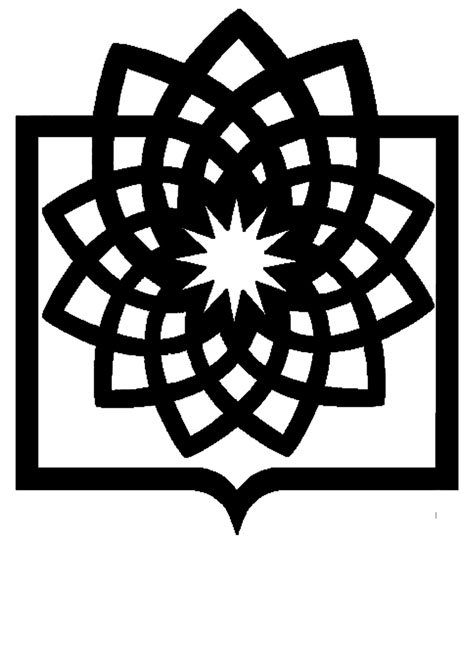 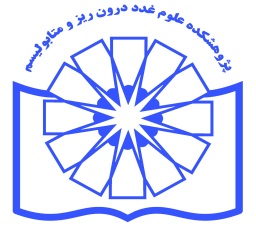 عادات غذایی نادرست و برخی مشکلات رایج در ماه مبارک رمضان
ارائه دهنده:
پانته آ ناظری
 محقق، دانشجوی دکترای تخصصی پژوهش با گرایش تغذیه و علوم غدد
سمپوزیوم تغذیه در ماه مبارک رمضان
اردیبهشت ماه، 1395
2
فهرست مطالب
مقدمه
روزه داری در گروه های ویژه
عادات غذایی نادرست در ماه مبارک رمضان
برخی مشکلات رایج در ماه مبارک رمضان و راهکارهای آن
سمپوزیوم تغذیه در ماه مبارک رمضان
اردیبهشت ماه، 1395
3
[Speaker Notes: مطالبی رو که باهم مرور می کنیم شامل 
یک مقدمه کوتاهی رو خدمتتون عرض می کنم
بعد می پردازیم به روزه داری در گروه های ویژه
عادات غذایی نادرست و برخی مشکلاتی که ممکن است افراد در این ماه با آن مواحه شود و راهکارهایی که می توان برای آن ارائه داد.]
مقدمه
تندرستی، عطیه الهی است که بدون آن خوشبختی میسر نمی باشد.
روزه داری صحیح یکی از عوامل مهم تندرستی و سلامت افراد است.
روزه داري عبارت است از اجراي يك برنامه كامل و منظم بهداشتي كه در آن بهداشت جسم و بهداشت روان هر دو مد نظر قرار دارد.
سمپوزیوم تغذیه در ماه مبارک رمضان
اردیبهشت ماه، 1395
4
[Speaker Notes: تندرستی و سلامت هدیه و عطیه الهی است که بدون اون خوشبختی انسان میسر نمی شود.
عوامل متعددی وجود دارد که می تواند سلامت و تندرستی افراد را تحت تاثیر قرار بده که از اون جمله می توان به روزه داری اشاره کرد.
حقیقا روزه داری فقط به معنای نخوردن و نیاشامیدن نیست.
بلکه روزه داری]
مقدمه (ادامه)
روزه داري نه تنها به جهات اثرات معنوی موجب آرامش روحی افراد روزه دار است، بلکه به لحاظ افزایش سطح هورمون هایی چون اندروفین ها باعث شرایط بهتر روحی روانی می شود. 

 روزه داری در كنار برنامه غذايي صحيح در پيشگيري و كنترل بيماري هاي غيرواگير بسيار مفيد و كمك كننده است. 
(به ویژه در اغلب بيماري هایي كه عادات غذايي غلط، چاقي و افزايش وزن در بروز آنها دخالت دارند)
سمپوزیوم تغذیه در ماه مبارک رمضان
اردیبهشت ماه، 1395
5
[Speaker Notes: به انضمام اینکه تحقیقات نشان می دهند که روزه داری اگر در کنار یک برنامه غذایی صحیح اجرا شود می تواند باعث پیشگیری و کنترل بیماری های غیر واگیر شود.
به خصوص بیماری هایی که با عادات غذایی غلط، اضافه وزن و چاقی همراه هستند.]
روزه داری در گروه های ویژه
کودکان و نوجوانان
مادران باردار و شیرده
سالمندان
بیماران مبتلا به پرفشاری خون
افراد مبتلا به سردرد های میگرنی
بیماران کلیوی
سمپوزیوم تغذیه در ماه مبارک رمضان
اردیبهشت ماه، 1395
6
[Speaker Notes: بنابراین، برای اینکه بتونیم بهترین بهره برداری رو از این ایام ببریم لازم که با روزه داری در گروه های ویژه شامل ............آشنا بشیم.
حالا بپردازیم به روزه داری در گروه های ویژه که شامل]
روزه داری در گروه های ویژه (ادامه)
کودکان و نوجوانان (1) 
بايد به حجم و تعداد وعده غذاي مصرفي آن ها دقت نمود لازم است بعد از افطار، وعده شام در نظر گرفته شود. 
(به خصوص برای روزه اولی ها)
رعايت تنوع و تعادل در استفاده از تمامي گروه هاي غذايي بسيار مهم و ضروري است. 
 منابع خوب پروتئيني انواع گوشت، ماهي و حبوبات بايد در برنامه ی غذايي آن ها گنجانده شود.
سمپوزیوم تغذیه در ماه مبارک رمضان
اردیبهشت ماه، 1395
7
[Speaker Notes: باوری که در مورد کودکان و نوجوانان وجود داره اینکه که روزه گرفتن مانع درس خواندن می شود. این اتفاق نمی افته به شرط اینکه ساعات درس خواندنشون رو تغییر بدن به این صورت که درس خوندن را از صبح های زود شروع کنند و در ساعات نزدیک به افطار استراحت  کنند. به علاوه اینکه لازم است برنامه غذایی صحیحی رو برای آنها تنظیم کنیم به این معنی که 
 (حجم معده ی آن ها نسبت به بزرگسالان كوچك است). 

(به خصوص در مورد نوجوانانی که برای اولین باریست که روزه می گیرند)]
روزه داری در گروه های ویژه (ادامه)
کودکان و نوجوانان (ادامه) 
مواد غذايي مقوي و پر انرژي مانند خرما و موز باید در برنامه غذايي باشد. 
 اجتناب از مصرف زیاد مواد قندي ساده زولبيا و باميه و انواع شيريني جات خصوصاً در وعده ی سحري
در صورت لزوم مصرف مکمل مولتی ویتامین (با نظر متخصصین تغذیه)
سمپوزیوم تغذیه در ماه مبارک رمضان
اردیبهشت ماه، 1395
8
[Speaker Notes: (مصرف زیاد اين مواد ابتدا سبب افزایش قندخون شده و در پی آن موجب افت قند خون می شود)
و توصیه می شه که از مصرف زیاد مواد قندی ساده **** پرهیز بشه]
روزه داری در گروه های ویژه (ادامه)
مادران باردار (2) 
روزه داری با افزایش سطح كتون بادي ها كه خود حاصل كاهش قند خون و تجزيه ی چربي ها در بدن است، همراه است و مي تواند به مغز، دستگاه عصبي و هوش جنين آسيب وارد نمايد. 
بررسي هاي دهه ی اخير نشان داده كه روزه داري در مادران باردار بر هوش جنين تأثير نامطلوب نداشته است.
اگر جنين رشد خوبي داشته و وزن و فشار خون مادر، طبيعي باشد، كالري و مواد غذايي كافي دريافت نمايد و بيماري خاصي نداشته باشد، می تواند روزه بگیرد.
سمپوزیوم تغذیه در ماه مبارک رمضان
اردیبهشت ماه، 1395
9
[Speaker Notes: در مورد مادران باردار همیشه این سوال مطرح است که آیا روزه داری باعث آسیب به جنین می شود 
(به لحاظ فيزيولوژیکی شايد در وهله ی اول پاسخ اين سؤال مثبت باشد)]
روزه داری در گروه های ویژه (ادامه)
مادران شیرده (3) 
روزه داري سبب اختلال در شيردهي و به دنبال آن اختلال در وزن گيري كودك مي گردد، بهتر است در اين ايام از روزه داري خودداري نمايند. 
 اما پس از اين دوران با شروع تغذيه ی كمكي و به شرط اينكه مادر شيرده از برنامه ی غذايي صحيح پيروي نمايد، گرفتن روزه منعي ندارد.
سمپوزیوم تغذیه در ماه مبارک رمضان
اردیبهشت ماه، 1395
10
[Speaker Notes: (از آنجا كه در 6 ماهه ی اول شيردهي، تنها منبع غذايي نوزاد شيرمادر است)]
روزه داری در گروه های ویژه (ادامه)
سالمندان (4) 
دهیدراتاسیون و هیپوگلایسمی در سالمندان، ممكن است باعث سرگيجه شود و اين گونه سرگيجه ها ممکن است خطرآفرین بوده و شکستگی ها را به دنبال داشته باشد.
مشكلات دهان و دندان از مشکلات رایج دوران سالمندی است.
 مصرف ميوه ی رنده شده، سبزیجات پخته، انواع سوپ ها و آش ها در وعده های افطار و سحر 
 نوشيدن مایعات و چاي کمرنگ در فاصله ی افطار تا سحر
سمپوزیوم تغذیه در ماه مبارک رمضان
اردیبهشت ماه، 1395
11
[Speaker Notes: (تعادل آب و مواد معدنی را در بدن آنان حفظ شود)
سالمندان اگر روزه مي گيرند، بايد مراقبت بيشتري کنند. دهیدراتاسیون و هیپوگلایسمی دو عاملی است که می تواند در سالمندان باعث]
روزه داری در گروه های ویژه (ادامه)
افراد مبتلا به پر فشاري خون (5) 
مبتلایان به پر فشاری خون خفيف تا متوسط مي توانند روزه بگيرند و روزه داري به كاهش فشار خون آنان كمك ميكند. 
مقدار داروهاي مدر براي جلوگيري از كم آبي بايد كاهش يابد. 
افراد مبتلا به فشار خون بالا بايد دريافت نمك، چربي خود را كنترل نموده و از كشيدن سيگار اجتناب نمايند. 
روزه براي افرادي كه  پر فشار خون شديد دارند و يا فشار خون آن ها بطور ناگهاني بالا مي رود و كنترل شده نيست، توصيه نمي شود.
سمپوزیوم تغذیه در ماه مبارک رمضان
اردیبهشت ماه، 1395
12
[Speaker Notes: چرا که روزه داری با کاهش وزن و کاهش چربیهای خون همراه است.
توجه به دو نکته در این افراد حائز اهمیت است.
در صورتیکه این افرارد برای کنترل پر فشاری خون از داروهای مدر استفاده می کنند لازم است با نظر پزشک دوز آنها برای جلوگیری از کم ابی کاهش پیدا کند.]
روزه داری در گروه های ویژه (ادامه)
سردردهاي ميگرني  (6) 
سردردهاي ميگرني در اين دوران تشديد مي شوند:
افزايش اسيدهاي چرب آزاد خون (کاهش قند خون و کم آبی) 
آزاد سازي كاته كولامين ها (عامل اصلی)
سمپوزیوم تغذیه در ماه مبارک رمضان
اردیبهشت ماه، 1395
13
[Speaker Notes: چرا که کاهش قند خون و کم آبی باعث
که خود می تواند اثرات تشدیدی بر آزاد سازی کاته کولامین ها داشته باشد.]
روزه داری در گروه های ویژه (ادامه)
سردردهاي ميگرني (ادامه)
براي كاهش بروز  این نوع سردردها توصيه مي شود:
 آب و مايعات كافي نوشيده شود. 
مصرف سبزيجات در وعده ی سحري كمك كننده است.
عدم قرار گرفتن در معرض نور خورشید 
عدم انجام فعالیت های شدید بدنی و ورزش 
ترک سیگار قبل از ماه مبارک و یا به حداقل رساندن مصرف آن
کم کردن مصرف قهوه و چای پررنگ قبل از ماه مبارک
گاهی مصرف یک قرص مسکن در وعده ی سحری، می تواند کمک کننده باشد.
سمپوزیوم تغذیه در ماه مبارک رمضان
اردیبهشت ماه، 1395
14
[Speaker Notes: برای کاهش بروز این سردرد ها لازم است که حتما]
روزه داری در گروه های ویژه (ادامه)
بیماران کلیوی (7) 
به منظور پیشگیری از عواقب کم آبی در طول روز که گاهی می تواند خطرناک باشد، باید به نکات زیر دقت نماییم:
مصرف کافی آب و مایعات در فاصله ی افطار تا سحر
محدود کردن نمک دریافتی
افرادی که دارای کلیه های سنگ ساز دارند (بیش از دو سنگ ادراری طی 6 ماه) برای روزه داری باید با پزشک معالج خود مشورت کنند.
برای بیماران دیالیزی روزه توصیه نمی شود.
سمپوزیوم تغذیه در ماه مبارک رمضان
اردیبهشت ماه، 1395
15
[Speaker Notes: همون طور که مستحضر هستید وظیفه اصلی كليه ها در بدن، تصفيه ی خون و دفع مواد زايد است، که در صورت
ی که بدن دچار کم آبی بشه، کلیه ها نمی توانند وظیفه ی خود را به خوبی انجام دهند.]
قسمت دوم
عادات غذایی نادرست در ماه مبارک رمضان
سمپوزیوم تغذیه در ماه مبارک رمضان
اردیبهشت ماه، 1395
16
[Speaker Notes: قسمت دوم صحبتم اختصاص داره به عادات غذایی نادرست در ماه م]
1- شروع افطار با آب سرد و یا نوشیدنی های سرد
توصيه مي شود شروع افطار:
با نوشیدنی های گرم مانند آب جوش، چاي کمرنگ و شیر گرم
 با خرما يا كشمش 
هر دو سبب كنترل اشتها مي شود و از پرخوری به هنگام افطار ممانعت ميكند. 
تنظيم قند خون بسيار مفيد است.
منبع خوبي از مواد مغذي، فيبر و پتاسيم است.
سمپوزیوم تغذیه در ماه مبارک رمضان
اردیبهشت ماه، 1395
17
[Speaker Notes: یکی از عادات غذايي غلط روزه داران اين است كه به دليل تشنگي زياد، افطار را با
آب سرد و یا نوشیدنی های سرد شروع ميك نند.]
2- پرخوری در وعده هاي سحر و افطار 
تا حد امکان به جاي مصرف انواع شيريني ها مثل زولبيا و باميه كه فقط حاوي انرژي و فاقد مواد مغذي ويتامين ها و مواد معدنی هستند، از مواد غذايي طبيعي شيرين مثل خرما، كشمش و انواع ميوه استفاده شود.

 افراط در مصرف انواع شيريني به هنگام افطار چاقي و اضافه وزن را به دنبال خواهد داشت.
سمپوزیوم تغذیه در ماه مبارک رمضان
اردیبهشت ماه، 1395
18
[Speaker Notes: در خیلی از موارد شاهد بودیم که افراد به جای اینکه کاهش وزن را در این دوران تجربه کنند اما به دلیل افراط در مصرف انواع شیرینی ها دچار]
3- مصرف زياد آب و چای به هنگام صرف سحری و افطاری
بعد از صرف سحري نيز بسياري از افراد از بيم تشنگي در طول روز، به مقدار فراوان آب مي نوشند كه عادت غذایی درستی نيست چرا که سبب اختلال در هضم مواد غذایی می شود.
چاي باعث افزايش دفع ادرار و از دست رفتن نمكهاي معدني می شود كه بدن در طول روز به آن احتياج دارد. (کاهش جذب آهن)
سمپوزیوم تغذیه در ماه مبارک رمضان
اردیبهشت ماه، 1395
19
[Speaker Notes: چرا که مصرف زیاد چای و آب می تواند باعث رقیق شدن آنزیم های گوارشی و به دنبال آن اختلال در هضم مواد غذایی بشه
چای یکی از پر طرفدار ترین نوشیدنی های است که معمولا افراد در وعده سحری و افطاری انتخاب می کنند.
اما باید این را مد نظر داشته باشیم که 
چای به دلیل خاصیت مدر بودن آن می تواند باعث کاهش آب و مایعات بدن بشه و اگر با مواد غذایی که حاوی آهن هستند همراه شود می تواند جذب آهن را کاهش دهد.]
4- مصرف تنقلات زياد و مواد غذایی سنگین
مصرف تنقلات (در فاصله افطار تا سحر) و غذاهای پرچرب و سرخ شده (افطار) می تواند باعث پر معده و کاهش میل به غذا در وعده سحری شود.
لازم است از غذاهاي آب پز و بخارپز استفاده شود.
سمپوزیوم تغذیه در ماه مبارک رمضان
اردیبهشت ماه، 1395
20
[Speaker Notes: از آنجایی که این قبیل مواد غذایی دیر هضم هستند]
راهکارهای مقابله با تشنگی در طول روز
از خوردن مواد غذایی خیلی شیرین مانند زولبیا و بامیه، حلوا، نوشابه و شربت های خیلی شیرین اجتناب کنید.
از مصرف غذاهای شور و نمك زياد به دليل ايجاد احساس تشنگي درطول روز و دفع مايعات از بدن پرهیز کنید.
از مصرف مواد غذایی پرپروتئین در وعده ی سحری مانند کباب ها خودداری شود. این مواد غذایی به دلیل داشتن پروتئین زیاد، سبب تحریک تشنگی در ساعات اولیه ی روز شده، روزه دار را دچار تشنگی شدید می نمایند.
از آن جایی که آب خیلی یخ نه تنها سبب رفع تشنگی نشده، بلکه آن را تشدید هم می کند سعی کنید از نوشیدن آب بسیار خنک اجتناب کنید.
سمپوزیوم تغذیه در ماه مبارک رمضان
اردیبهشت ماه، 1395
21
[Speaker Notes: از آنجایی که یک سری از عادات غذایی نادرست با ترس از تشنگی در طول روز و یا عطش بیش از حد افراد در طول ماه رمضان مرتبط است خوبه که باهم مروری داشته باشیم بر]
راهکارهای مقابله با تشنگی در طول روز (ادامه)
خوردن چای مخصوصاً چای پر رنگ، برای رفع تشنگی پس از سحری اشتباه است.
سعی شود در وعده سحری از مواد فیبردار مانند میوه و سبزی از جمله زردآلو، هلو، هندوانه، خربزه و لیموترش استفاده نمایید.
با فاصله یک ساعت بعد از افطار سعی کنید 8 لیوان آب و مایعات نسبتاً خنک را به مرور تا هنگام سحر بنوشید. 
ترکیب عرق کاسنی به سبب خاصیت خنک‌ کنندگی آن همراه با  نوشیدنی‌هایی مانند خاکشیر و سکنجبین در رفع گرمازدگی و عطش مؤثرند.
سمپوزیوم تغذیه در ماه مبارک رمضان
اردیبهشت ماه، 1395
22
در قسمت آخر
برخی مشکلات رایج در ماه مبارک رمضان
سمپوزیوم تغذیه در ماه مبارک رمضان
اردیبهشت ماه، 1395
23
[Speaker Notes: در قسمت آخر می پردازیم به]
مشكلات رايج در روزه داري
افت فشارخون و قند خون
سردرد
یبوست
سوء هاضمه و نفخ 
سوزش سردل و ورم معده
سمپوزیوم تغذیه در ماه مبارک رمضان
اردیبهشت ماه، 1395
24
مشكلات رايج در روزه داري (ادامه)
افت فشار خون و قند خون

مصرف كم مايعات و نمك کافی
مصرف زیاد قندهای ساده به خصوص در وعده سحر
سمپوزیوم تغذیه در ماه مبارک رمضان
اردیبهشت ماه، 1395
25
[Speaker Notes: افت فشار خون و قند خون بیشتر در اثر.......ایجاد می شه بنابراین جایگزین کردن]
مشكلات رايج در روزه داري (ادامه)
سردرد
عدم مصرف كافئين در طول روز 
قطع استعمال دخانیات
 خستگي، عدم استراحت و خواب كافي
فعاليت زياد
افت فشارخون
بهتر است، کاهش مصرف مواد حاوي كافئين و تنباكو از 1 تا 2 هفته قبل از ماه مبارك رمضان 
جايگزين نوشيدني ها و چاي هاي گياهي فاقد كافئين (چای سبز  و دمنوش گل گاو زبان)
سمپوزیوم تغذیه در ماه مبارک رمضان
اردیبهشت ماه، 1395
26
[Speaker Notes: به طور کلی، علت اصلی سردرد در ماه رمضان]
مشكلات رايج در روزه داري (ادامه)
یبوست
کاهش فعالیت بدنی
مصرف زياد غذاهاي تصفيه شده مثل نان های تهيه شده از آرد سفيد نان لواش و فانتزی
كاهش مصرف آب
 کاهش مصرف غذاهاي حاوي فيبر ميوه و سبزي

افزایش مصرف نان های سبوس دار و تیره، استفاده از ميوه و سبزی و میوه های خشک مانند آلو خیس شده 
افزایش مصرف آب
کاهش مصرف چای پررنگ
سمپوزیوم تغذیه در ماه مبارک رمضان
اردیبهشت ماه، 1395
27
[Speaker Notes: حقیقت اینه که یبوست نتیجه یک روزه داری نادرست است
به طور کلی یبوست در اثر..... ایجاد می شود 
که شاید شرایط ویژه در ماه رمضان این مسئله را حادتر نماید
بنابراین توصیه می شود که]
مشكلات رايج در روزه داري (ادامه)
سوء هاضمه، نفخ و سوزش سر دل و ورم معده
مصرف زياد غذاهاي چرب
مصرف زیاد غذاهای سرخ كردني و ادويه دار
مصرف مواد غذایی نفاخ (حبوبات) و نوشابه هاي گازدار
مصرف قهوه
مصرف آب و مایعات همراه وعده سحری و افطاری

استفاده از غذاهای آب پز و بخار پز و نوشیدنی های سالم مانند آب، شربت های سنتی مانند عرق نعنا، بهار نارنج و بیدمشک
مصرف آب و مایعات تا نیم ساعت قبل از سحر و یک ساعت بعد از افطار
سمپوزیوم تغذیه در ماه مبارک رمضان
اردیبهشت ماه، 1395
28
[Speaker Notes: خیلی از افراد تصور می کنند که روزه داری به خودی خود می تواند باعث زخم معده شود.
در صورتیکه اون چیزی که می تواند افراد را در معرض خطر زخم معده قرار بده 
که در اثر]
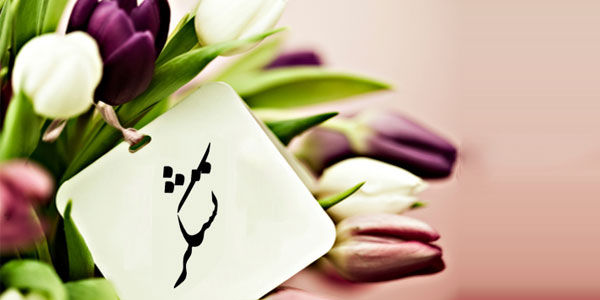